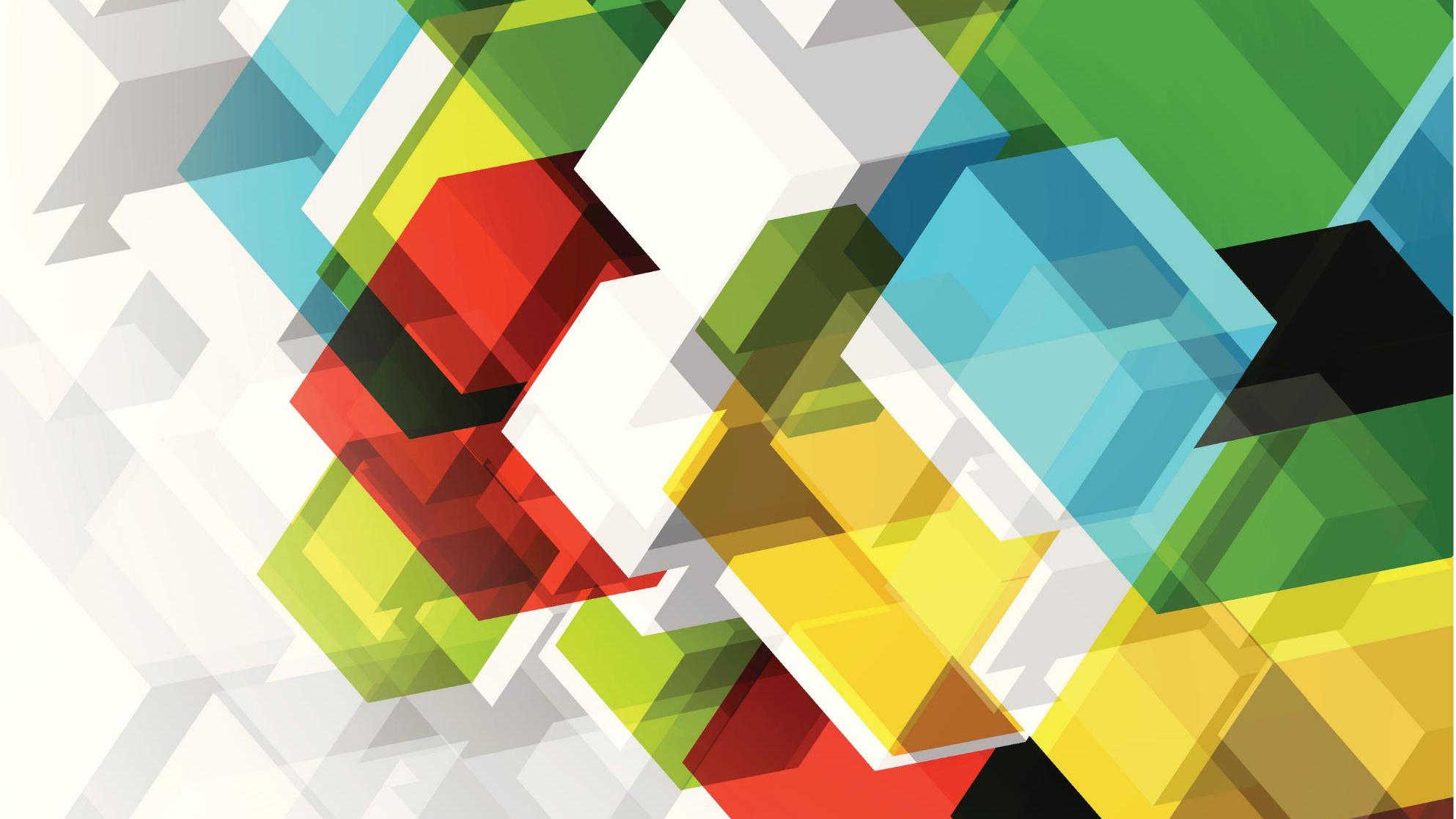 МКУ ПМК «Эдельвейс»
Белев Тульская область
Кто такие волонтеры?Добровольцы (волонтеры) - люди, осуществляющие благотворительную деятельность в форме безвозмездного труда.
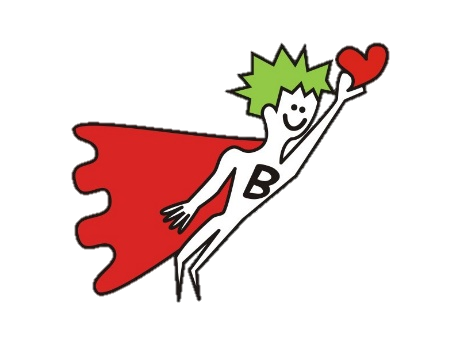 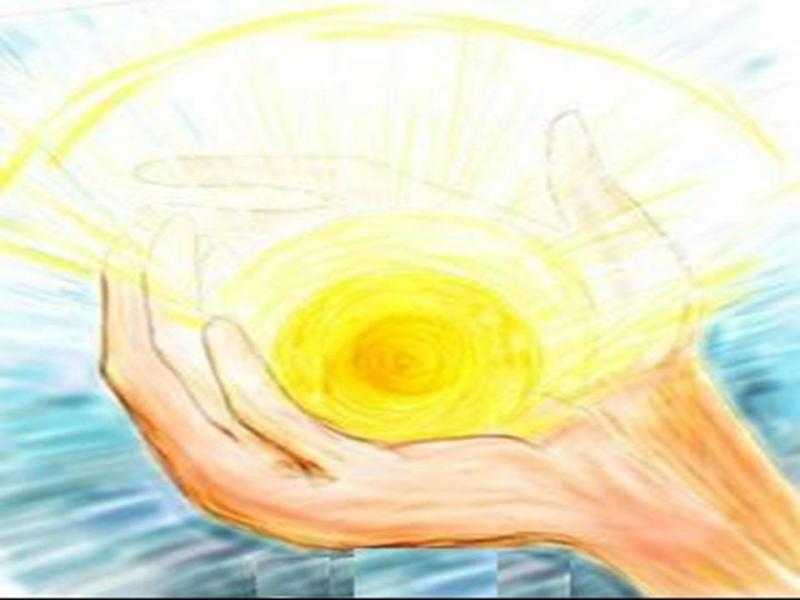 В рамках межведомственной комплексной оперативно-профилактической операции "Дети России 2022", направленной на предотвращение распространения наркотических средств среди несовершеннолетних, учащиеся ГПОУ ТО "ТКПТС" приняли участие в просмотре видео ролика. С учащимися ГПОУ ТО "ТКПТС" состоялось мероприятие , направленное на пропаганду здорового образа жизни и формирование отрицательного отношения к потреблению наркотиков.
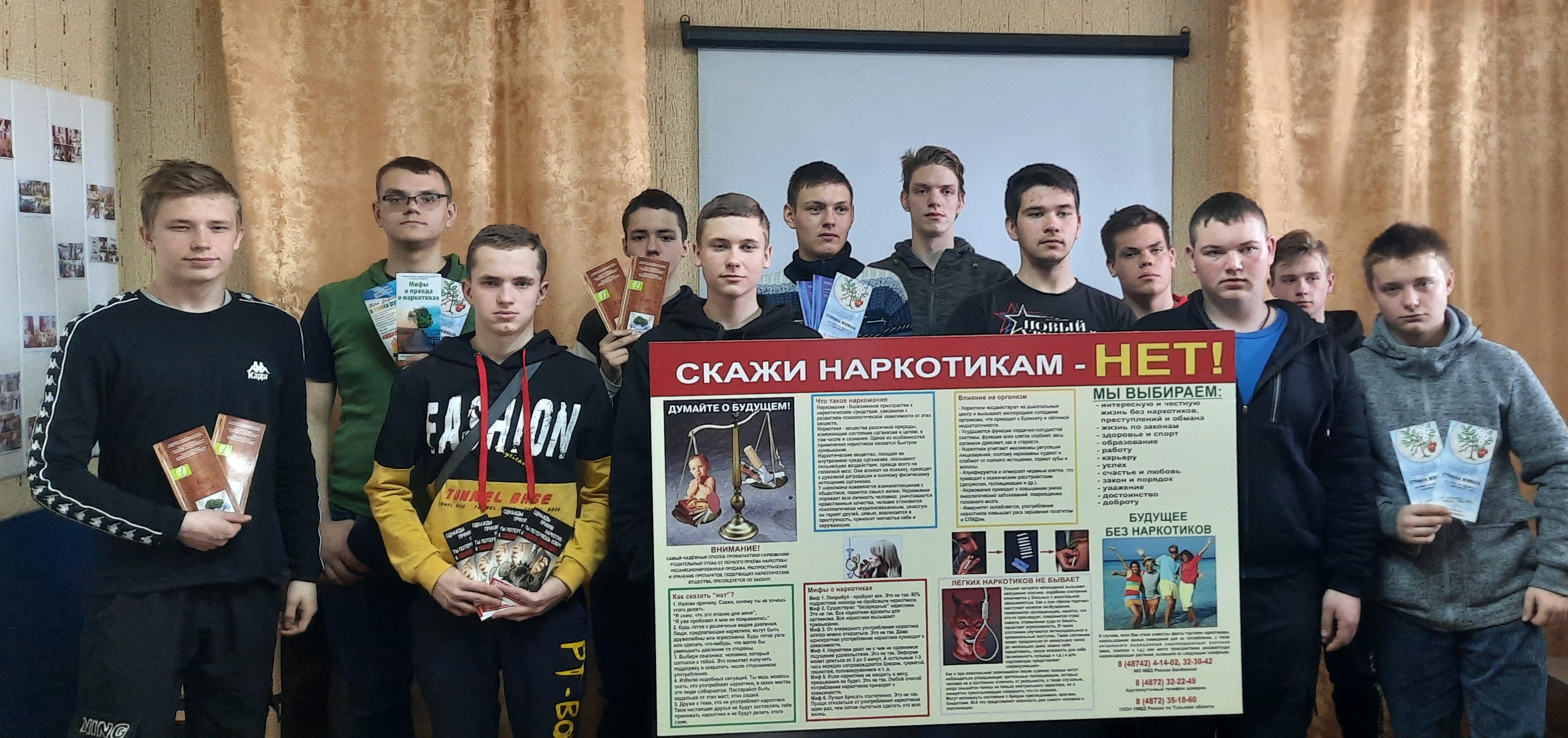 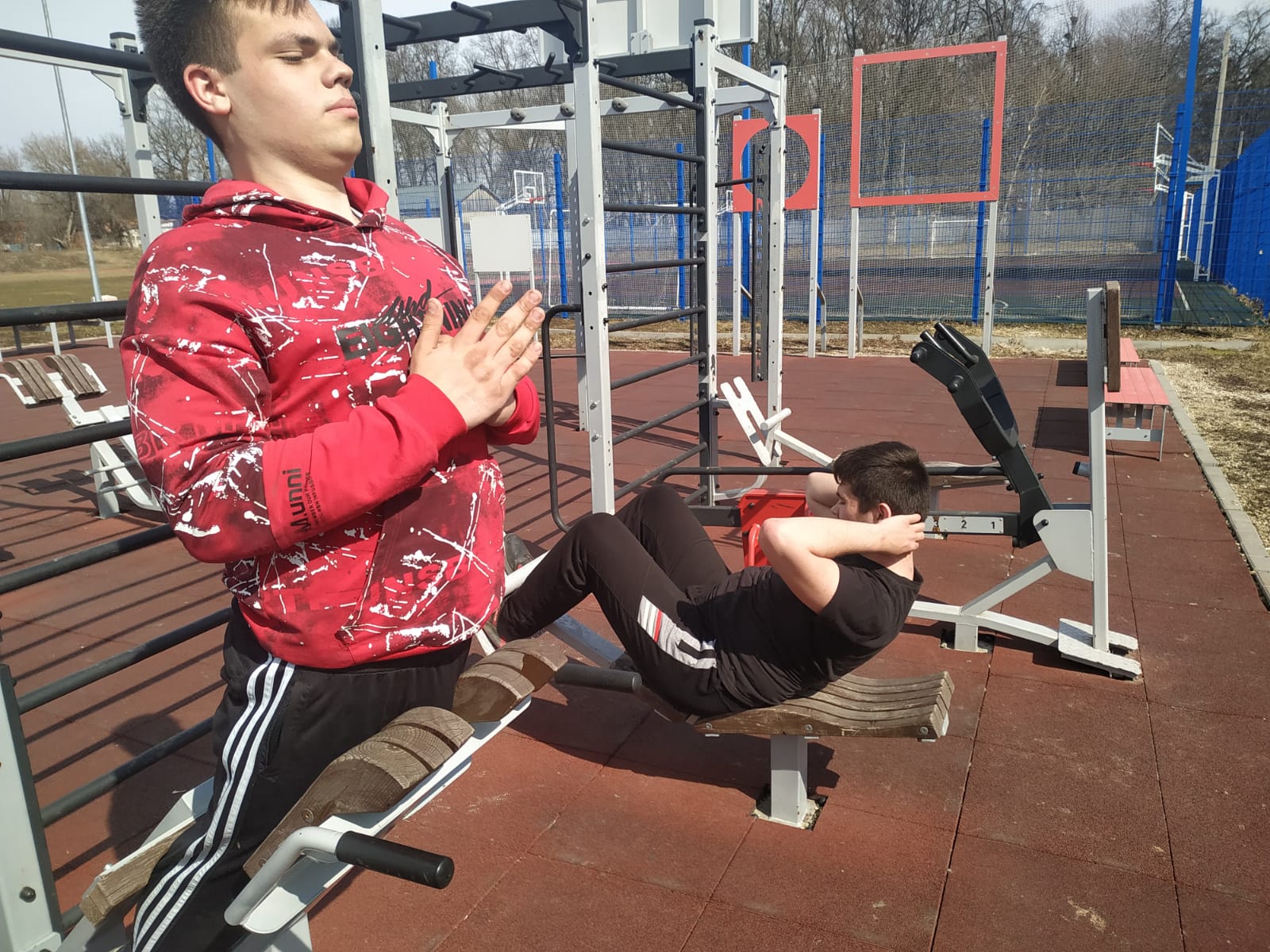 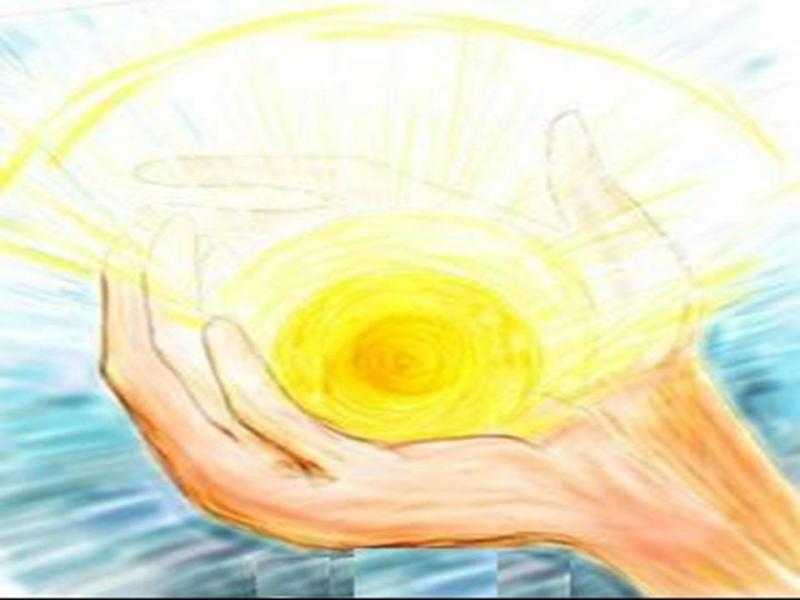 МКУ ПМК Эдельвейс принимает участие в акции "Zа наших".
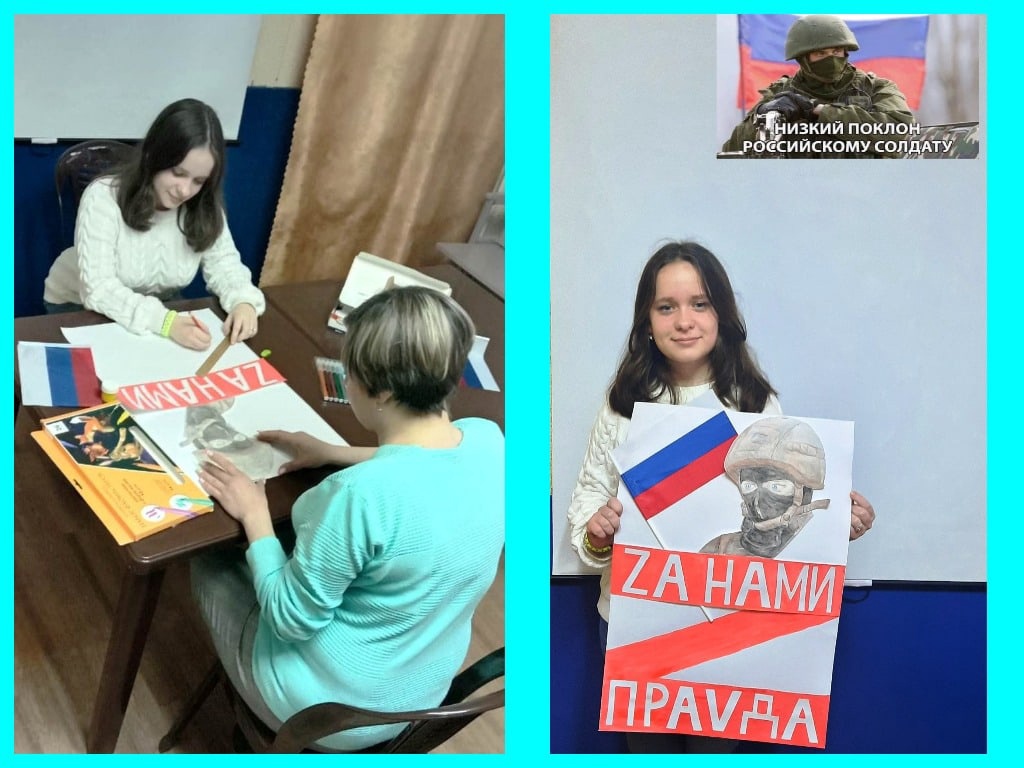 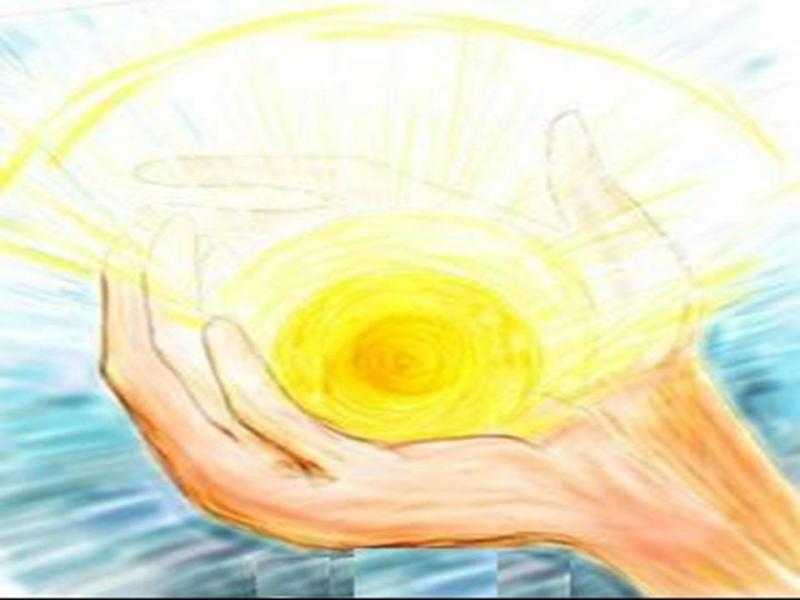 19.04.2022 г. Волонтеры МКУ ПМК "Эдельвейс" в рамках Всероссийского Дня единых действий в память о геноциде советского народа нацистами и их пособниками в годы ВОв , провели с учащимися #ТКПТС мероприятие с просмотром видеофильма "Без срока давности"
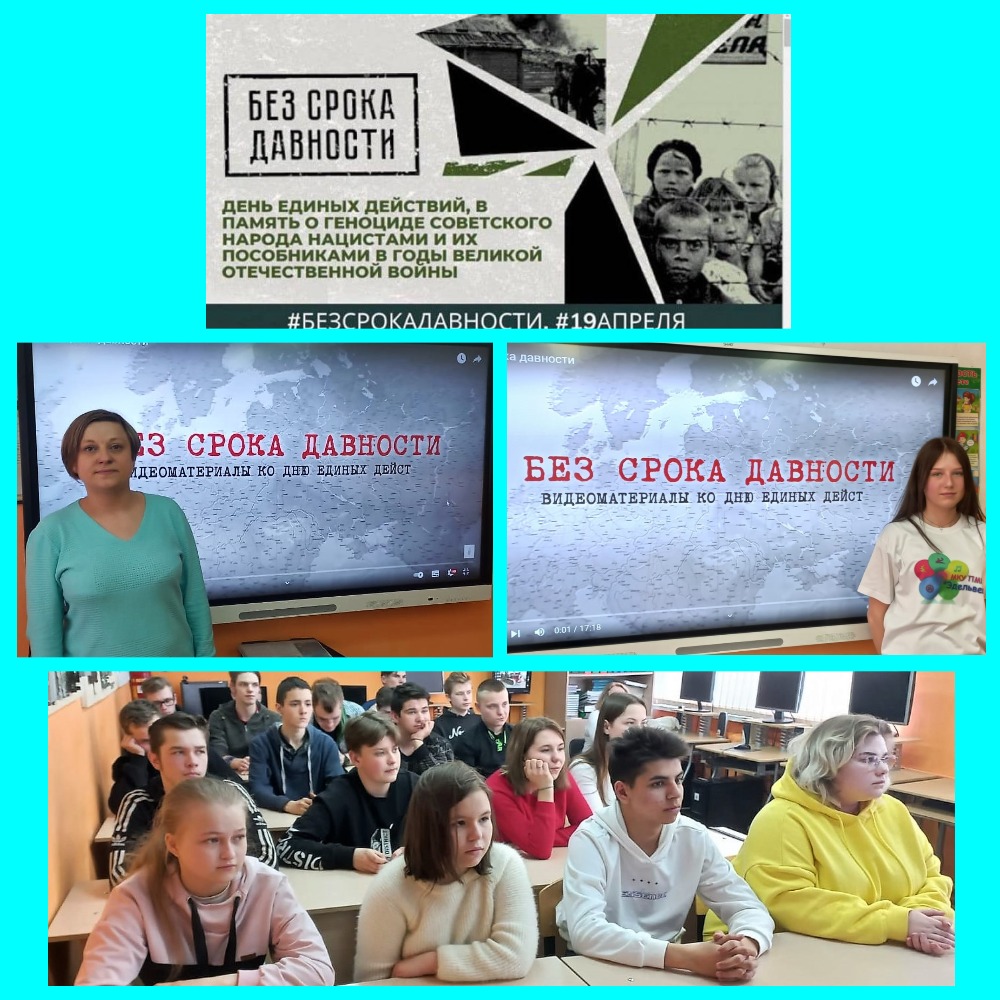 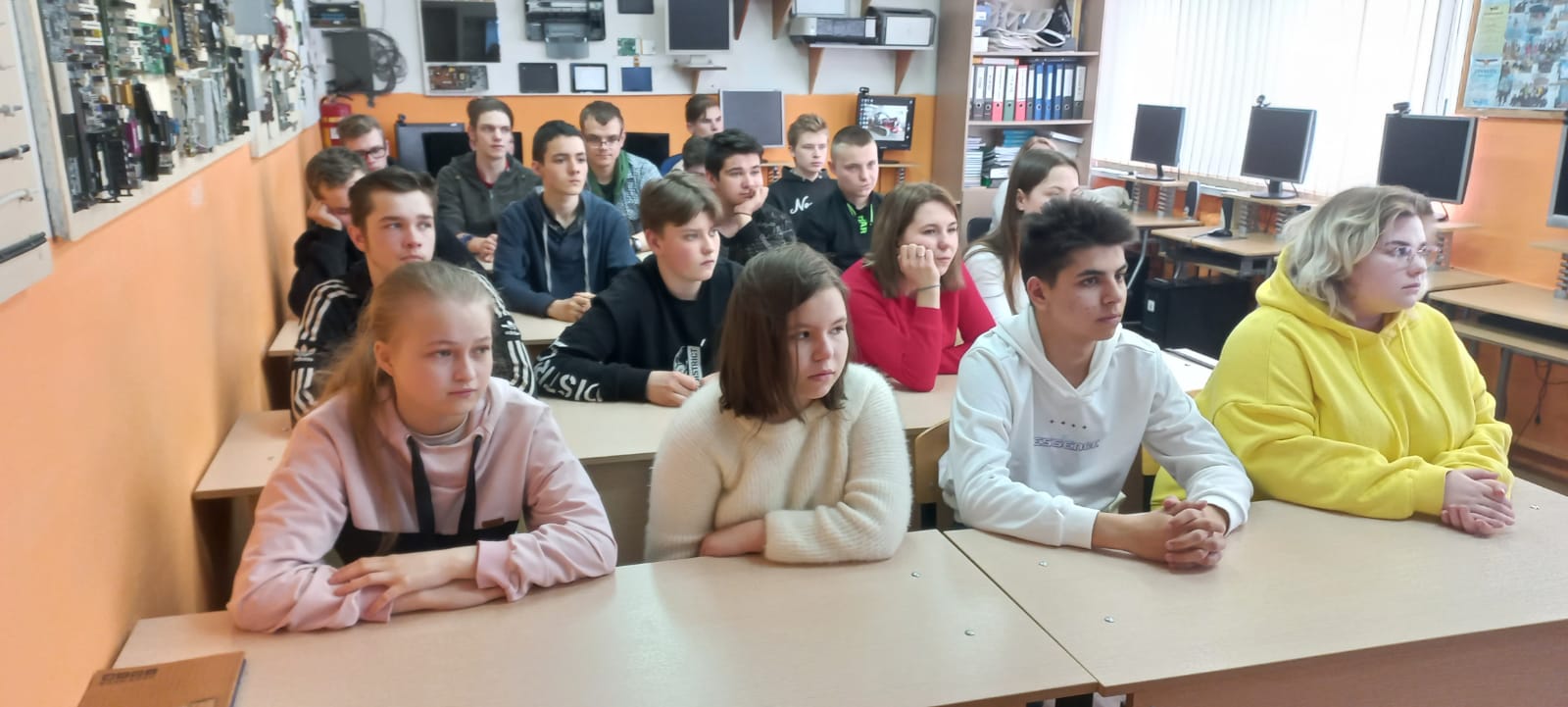 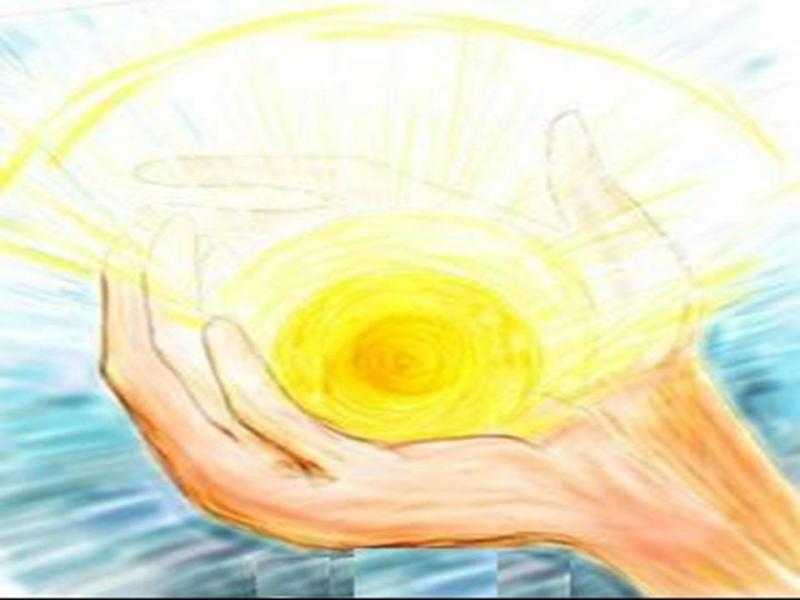 18 апреля стартовала ежегодная общероссийская благотворительная добровольческая акция «Весенняя неделя добра».19.04.2022 г. Волонтёры МКУ ПМК "Эдельвейс" провели субботник на территории родника в д. Ламоново Белевского района. 22.04.2022 г. Волонтёры МКУ ПМК "Эдельвейс" накормили бездомных животных, наполнили кормом кормушки для птиц.
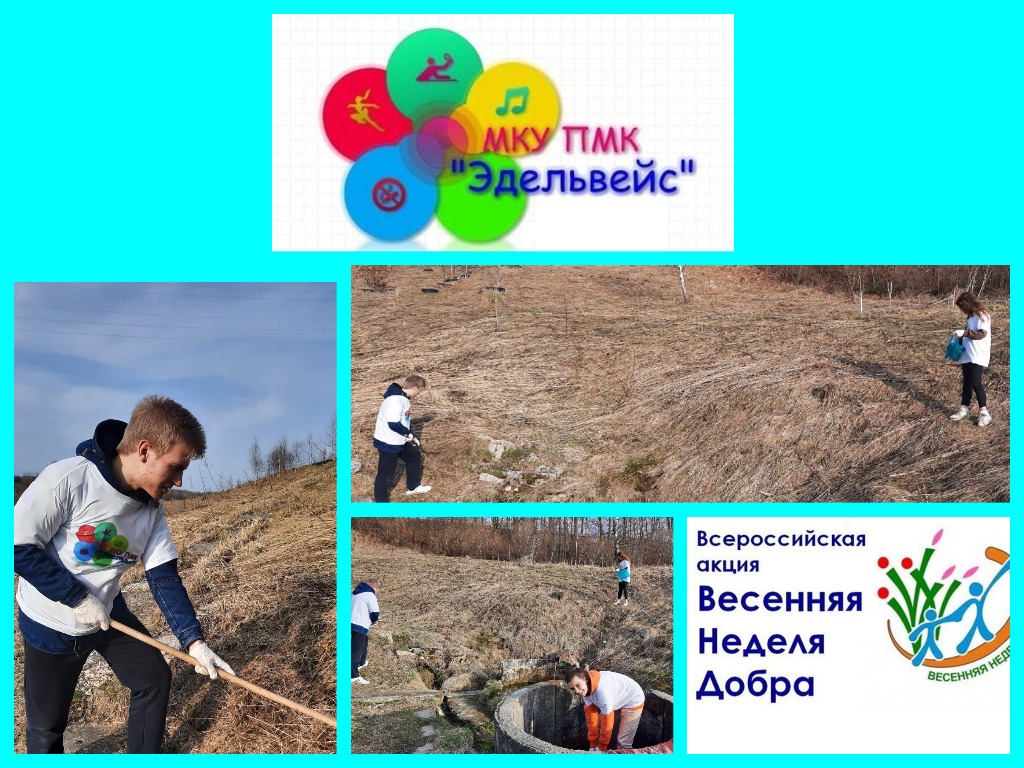 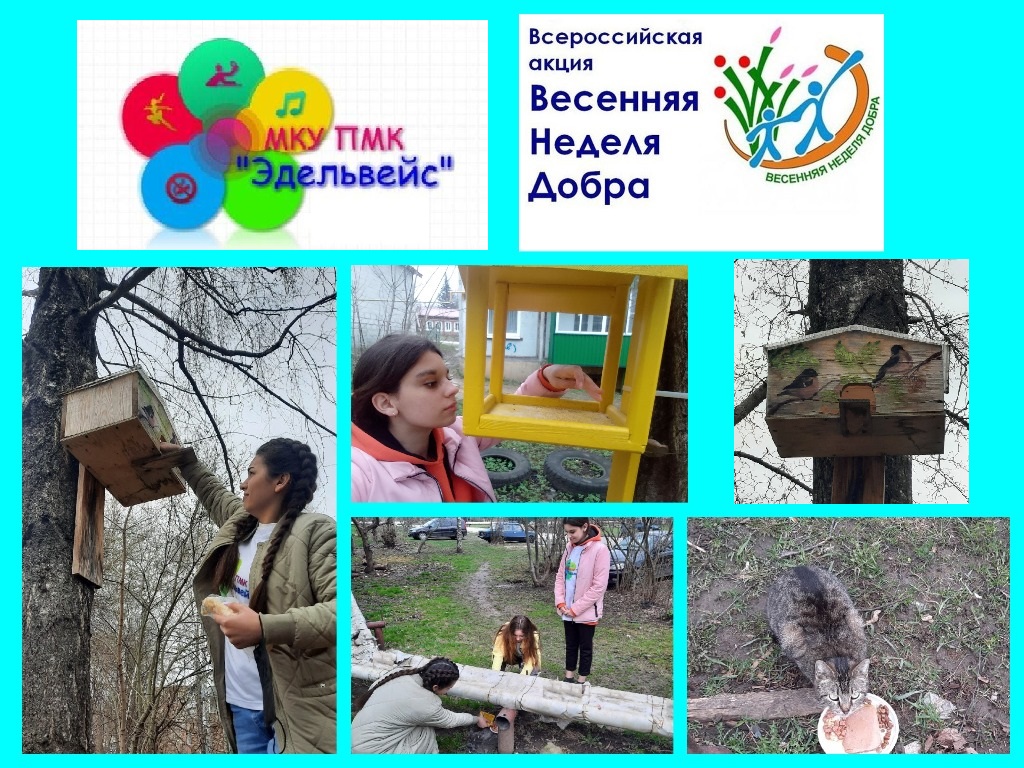 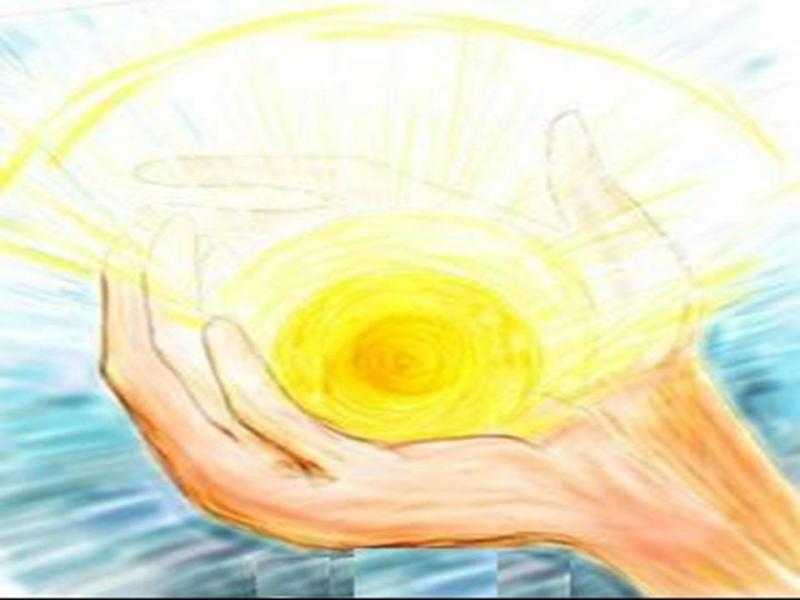 27.04.2022 в рамках акции "Добрые уроки" состоялся просветительский час "Основы волонтерства". В формате интерактива пообщались с учащимися 8 и 10 классов МБОУ "СОШ № 1" г.Белева о волонтёрах и добровольческом движении в целом .
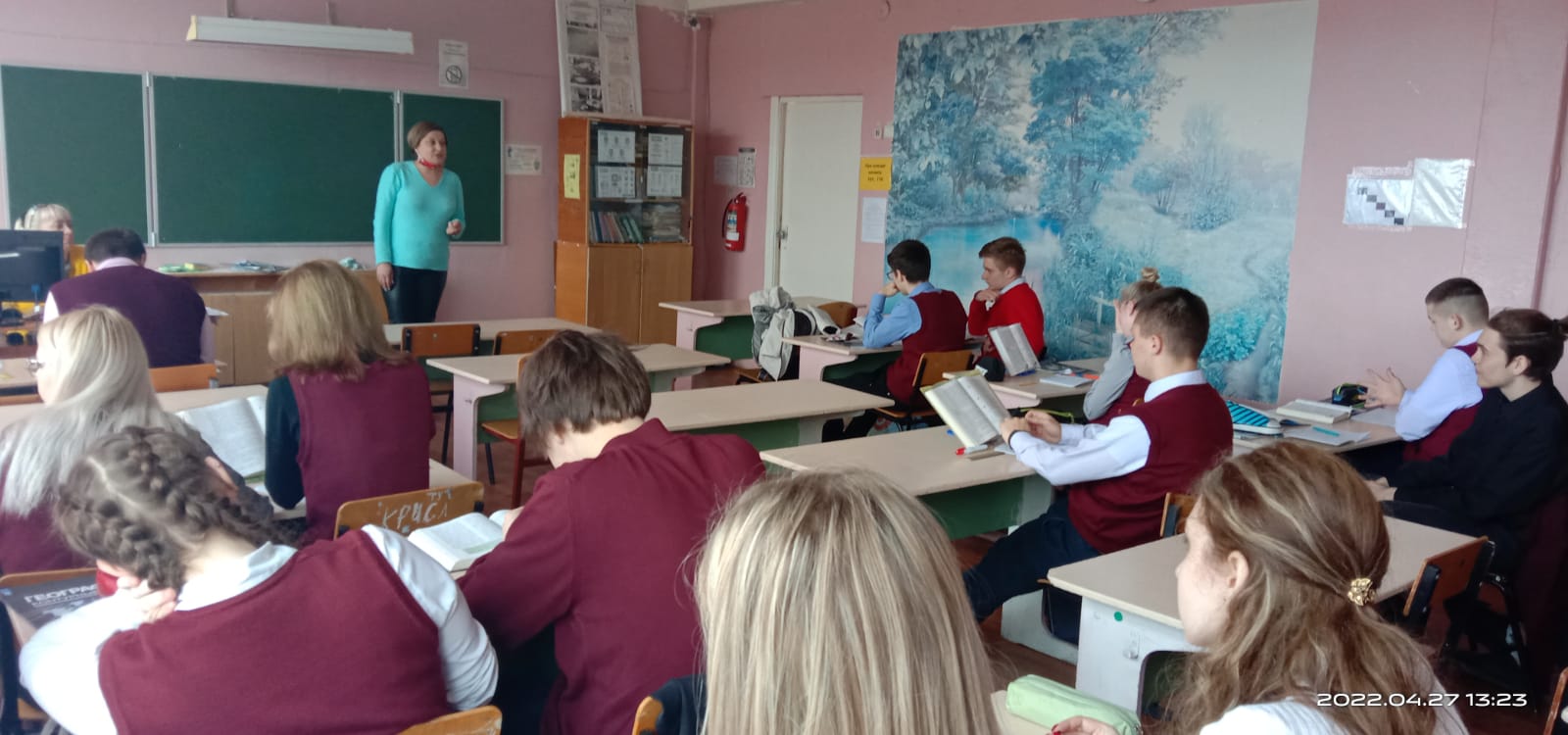 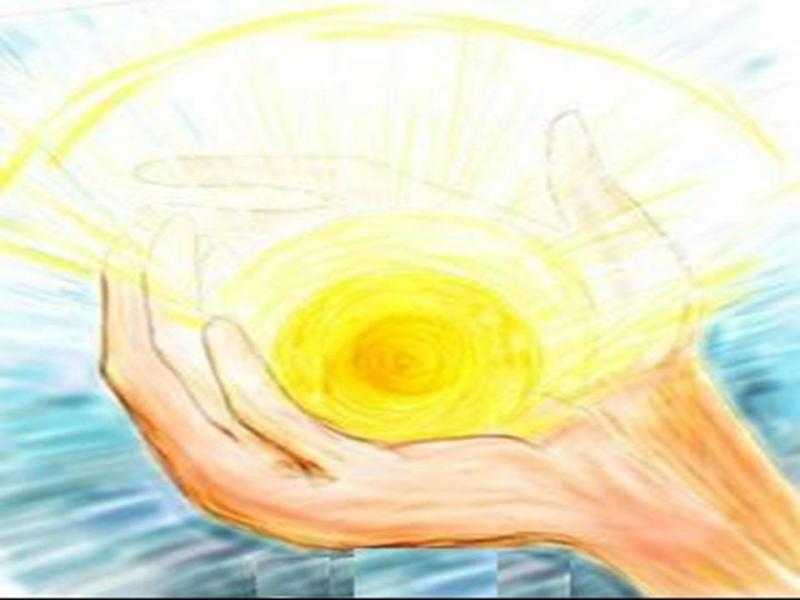 29.04.2022. Волонтеры МКУ ПМК "Эдельвейс" ( студенты ГПОУ "ТОМК" и ГПОУ "ТКПТС" ) проинформировали жителей города Белева о реализации проекта Благоустройство парка Консервного завода
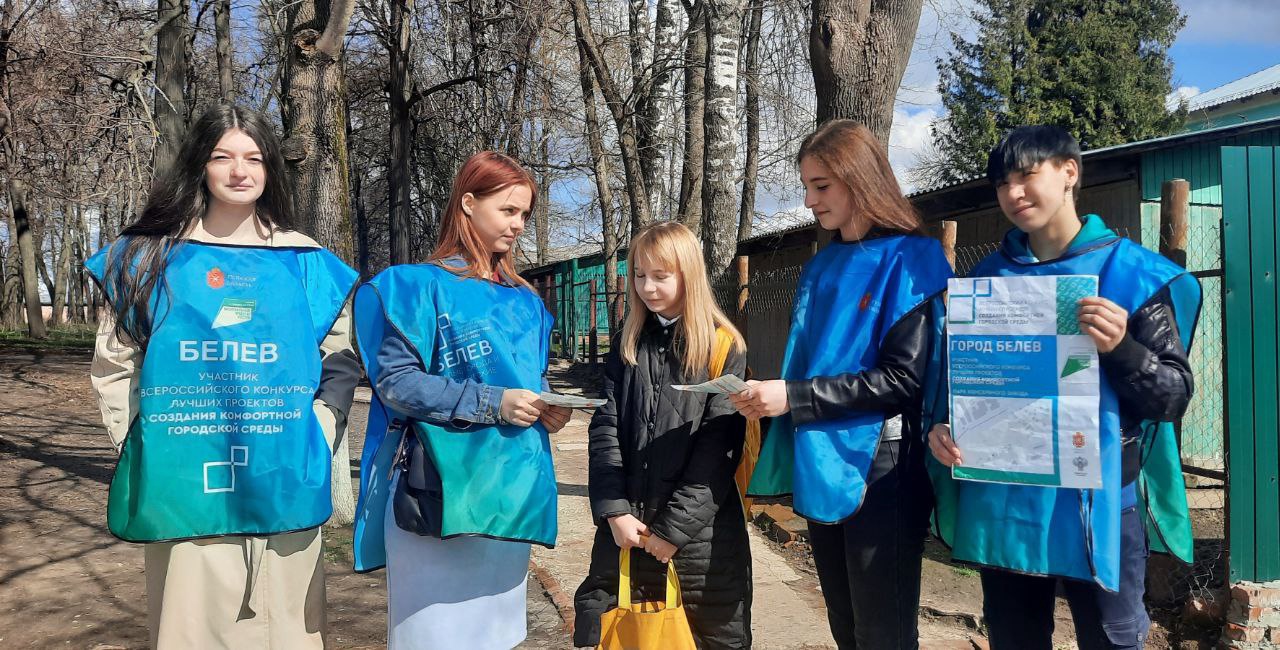 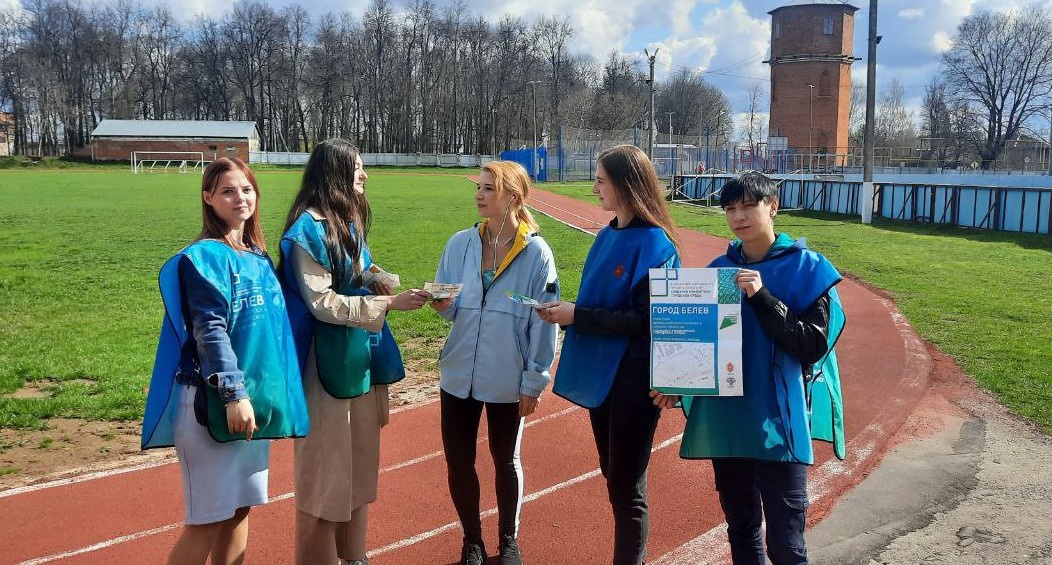 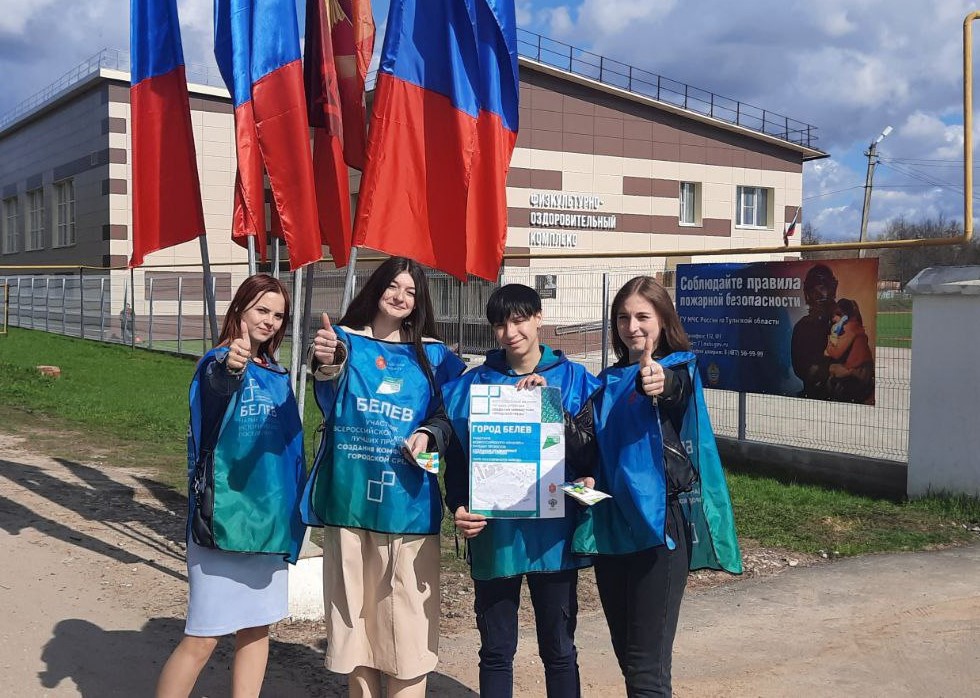 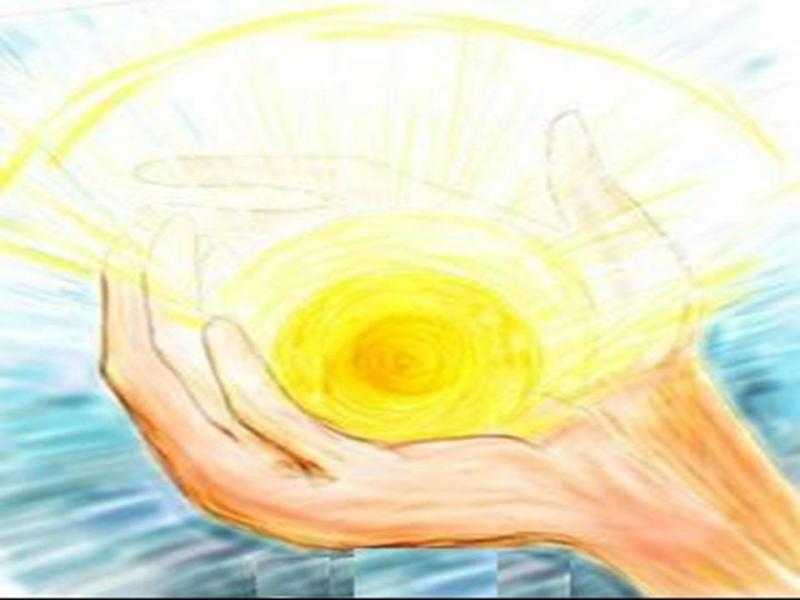 В рамках общеобластного субботника волонтеры 
МКУ ПМК Эдельвейс привели в порядок территорию возле клуба и детскую площадку.
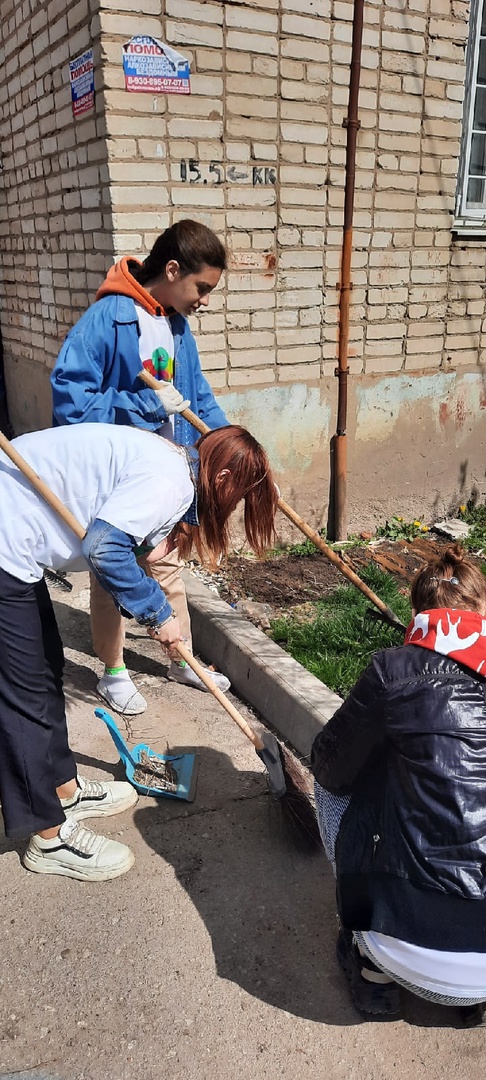 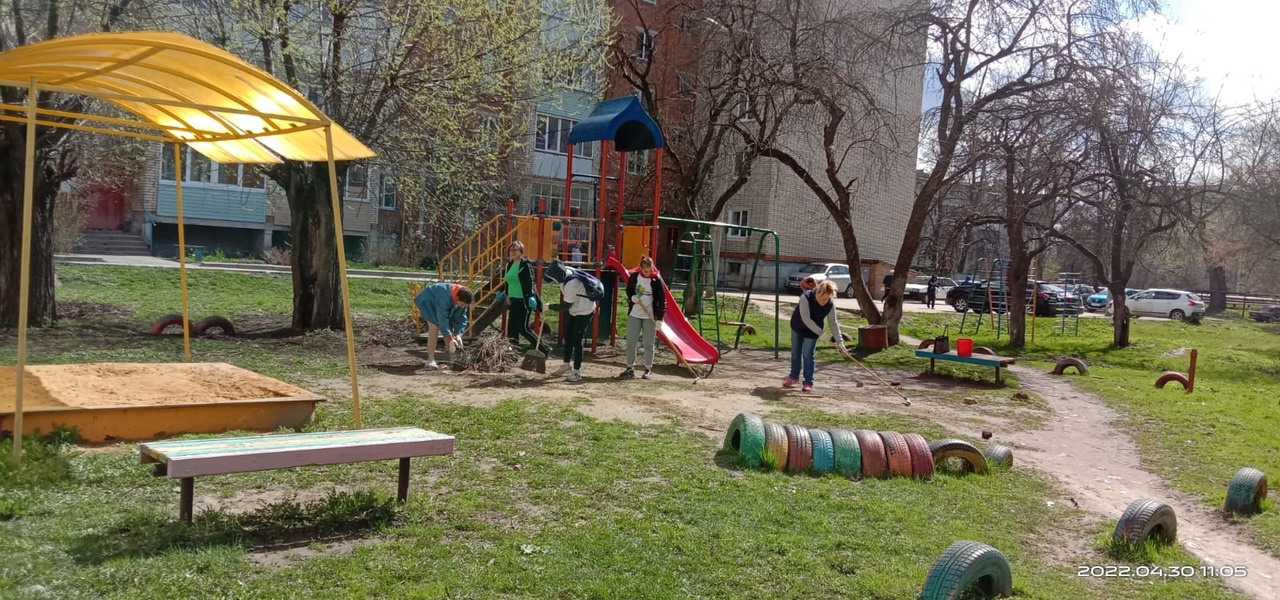 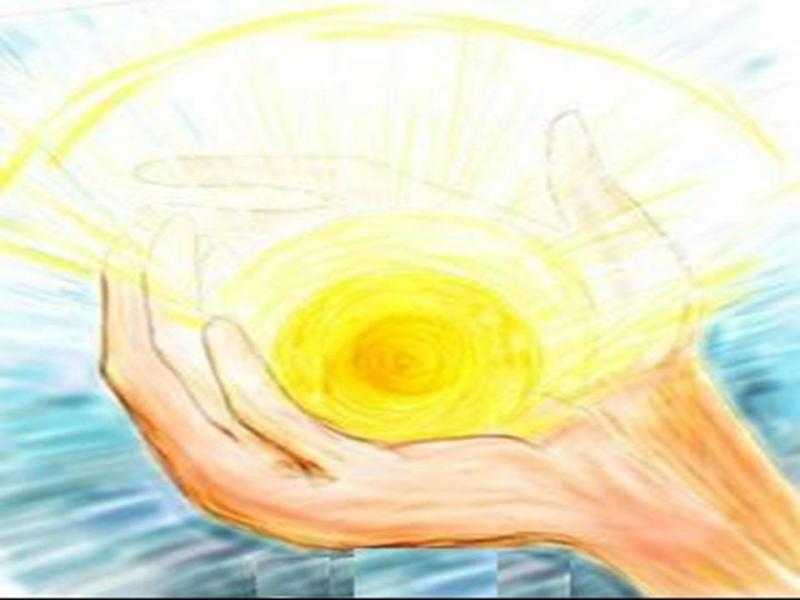 30 апреля в г.Белеве стартовала акции «Георгиевская ленточка».04.05.2022. Волонтёры МКУ ПМК ЭДЕЛЬВЕЙС (студенты #ТКПТС) раздали Георгиевские ленточки жителям г. Белева.
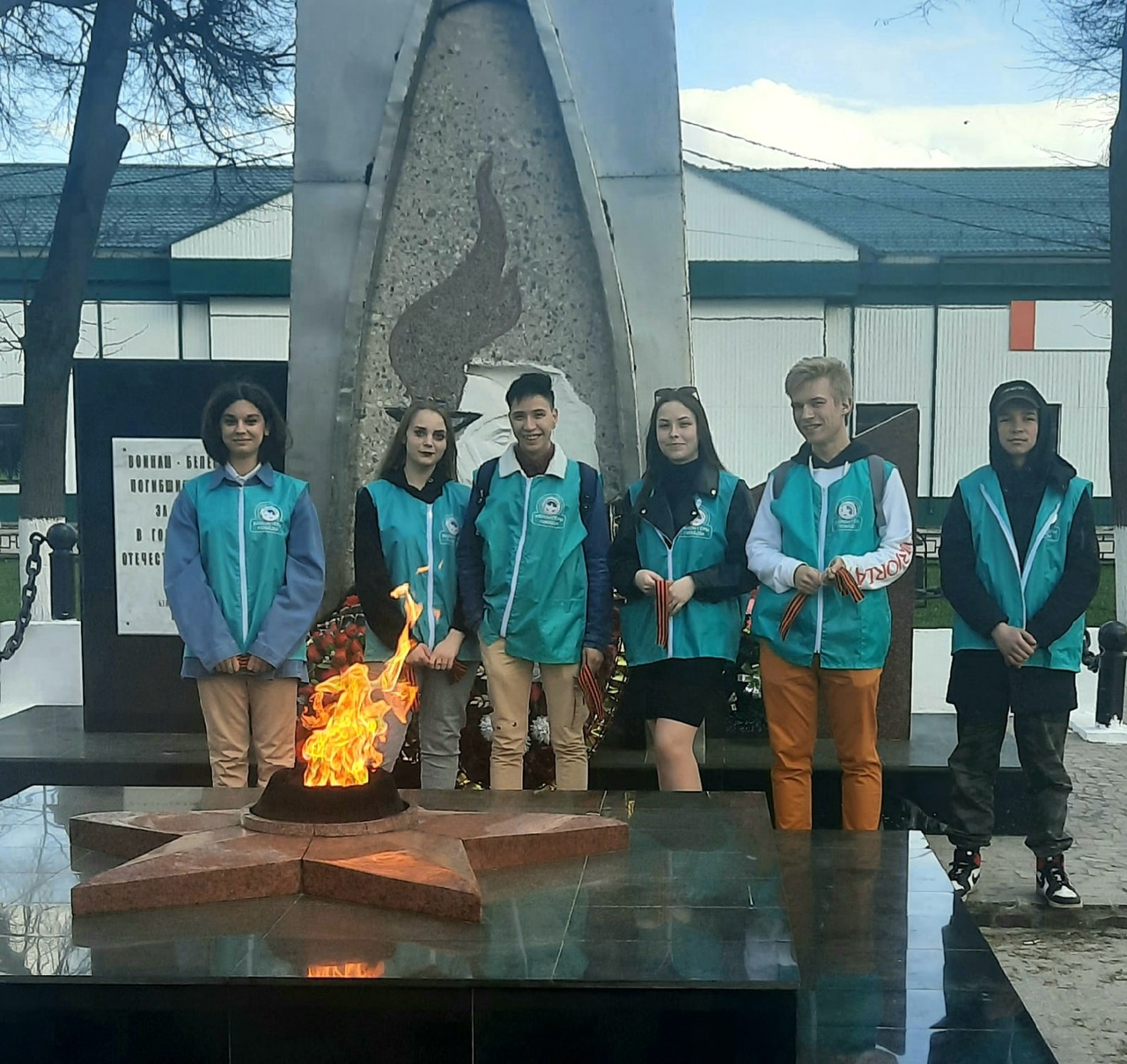 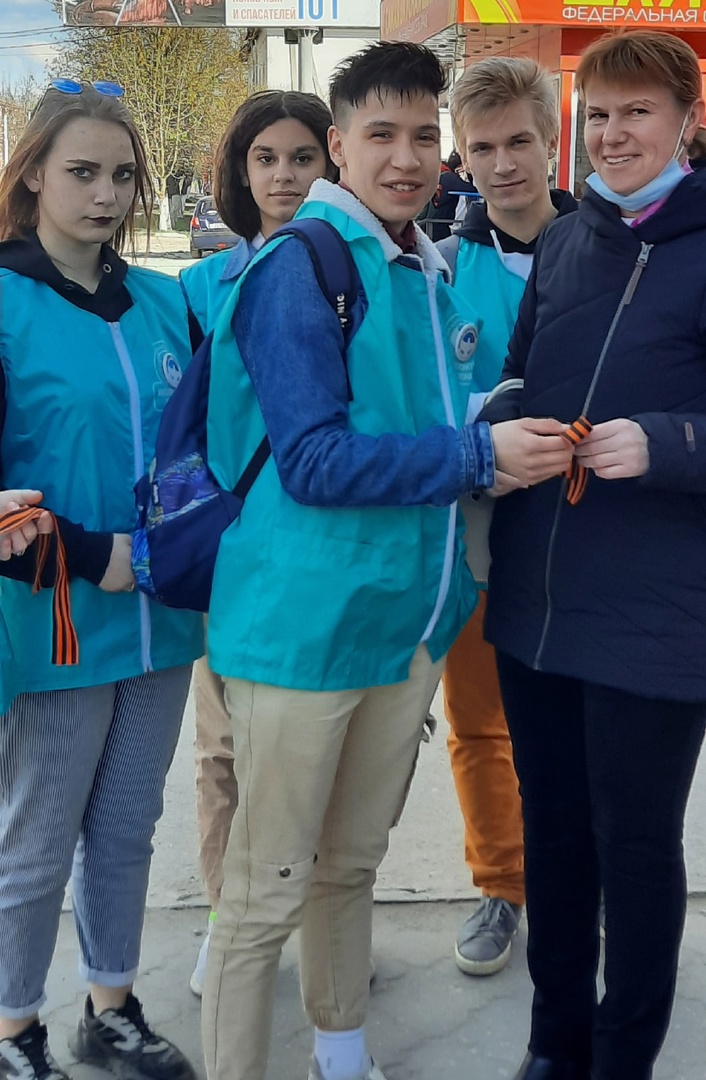 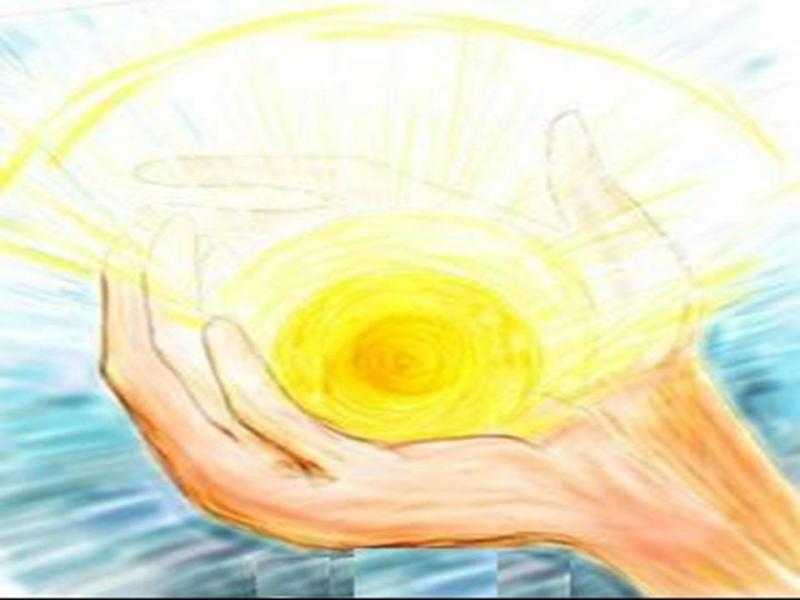 13.05.2022 . Волонтеры МКУ ПМК "Эдельвейс" ( студенты ГПОУ "ТОМК" и МБОУ СОШ 1) в рамках Регионального этапа Всероссийской информационной акции «Должен знать!» организовали раздачу буклетов, флаеров и другой информационной продукции по теме профилактики распространения ВИЧ-инфекции.
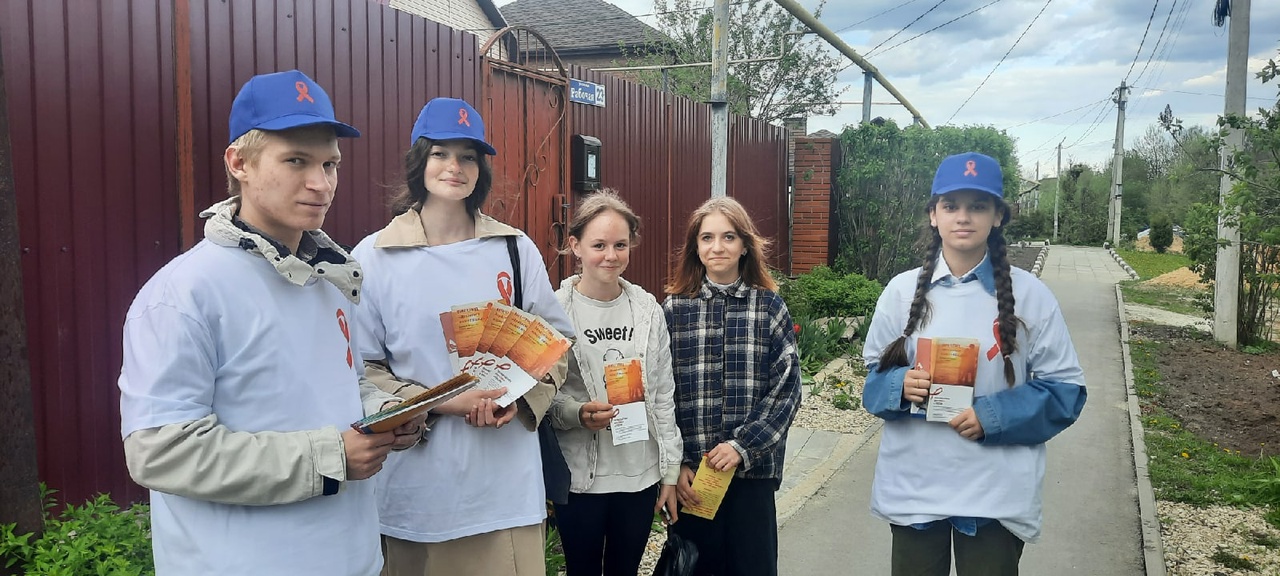 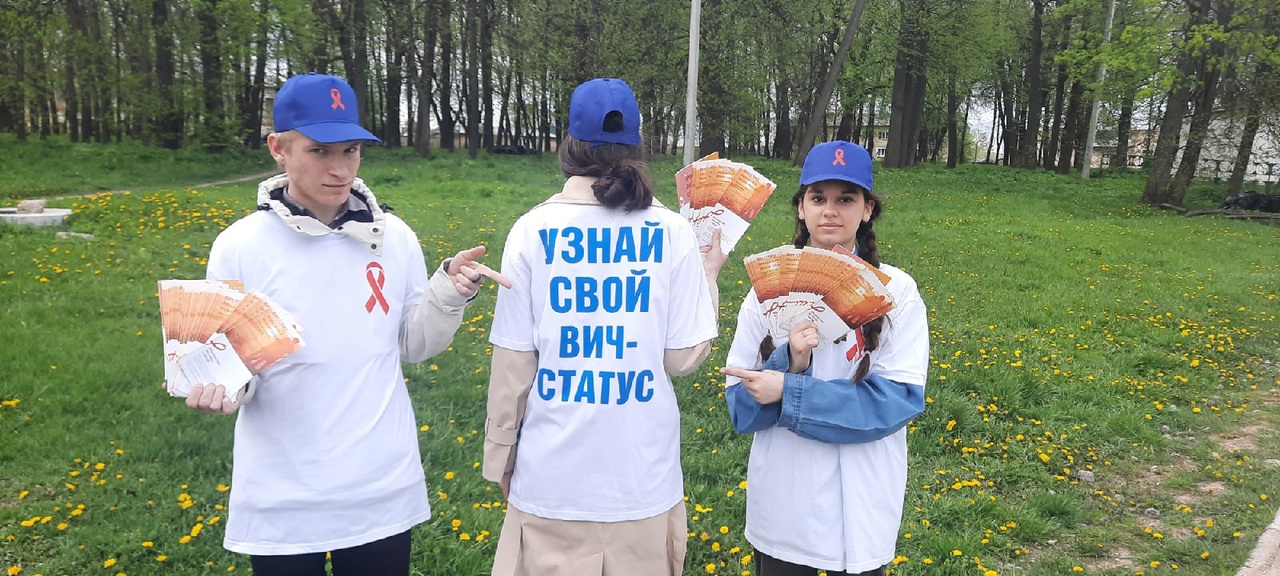